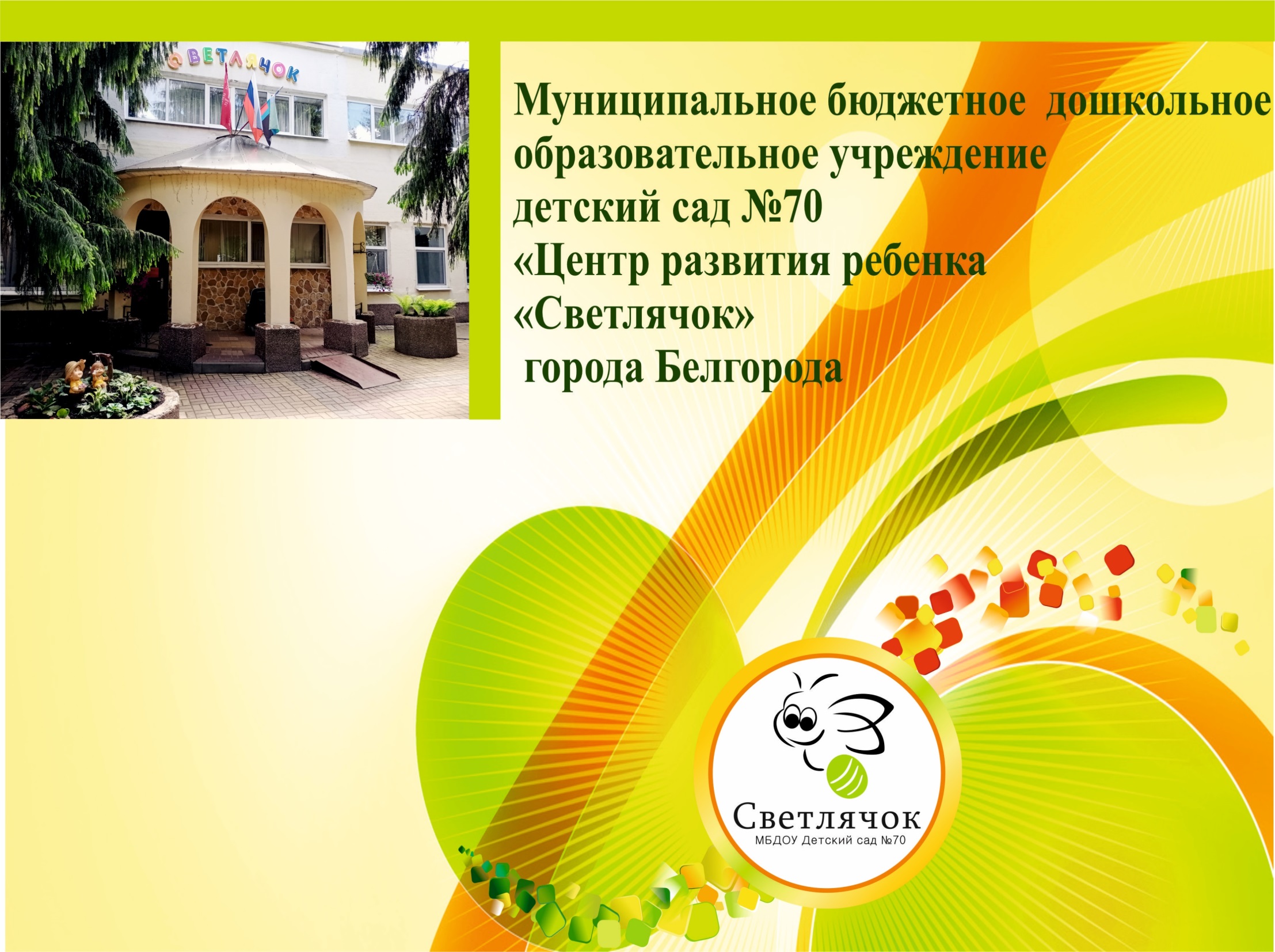 Презентация к непосредственно- образовательной деятельности

«Путешествие в страну финансов»
Подготовила:
Ворошилова Н.В., воспитатель                              
                                                     30.03.2023г.
г. Белгород, 2021 год
[Speaker Notes: Титульный слайд]
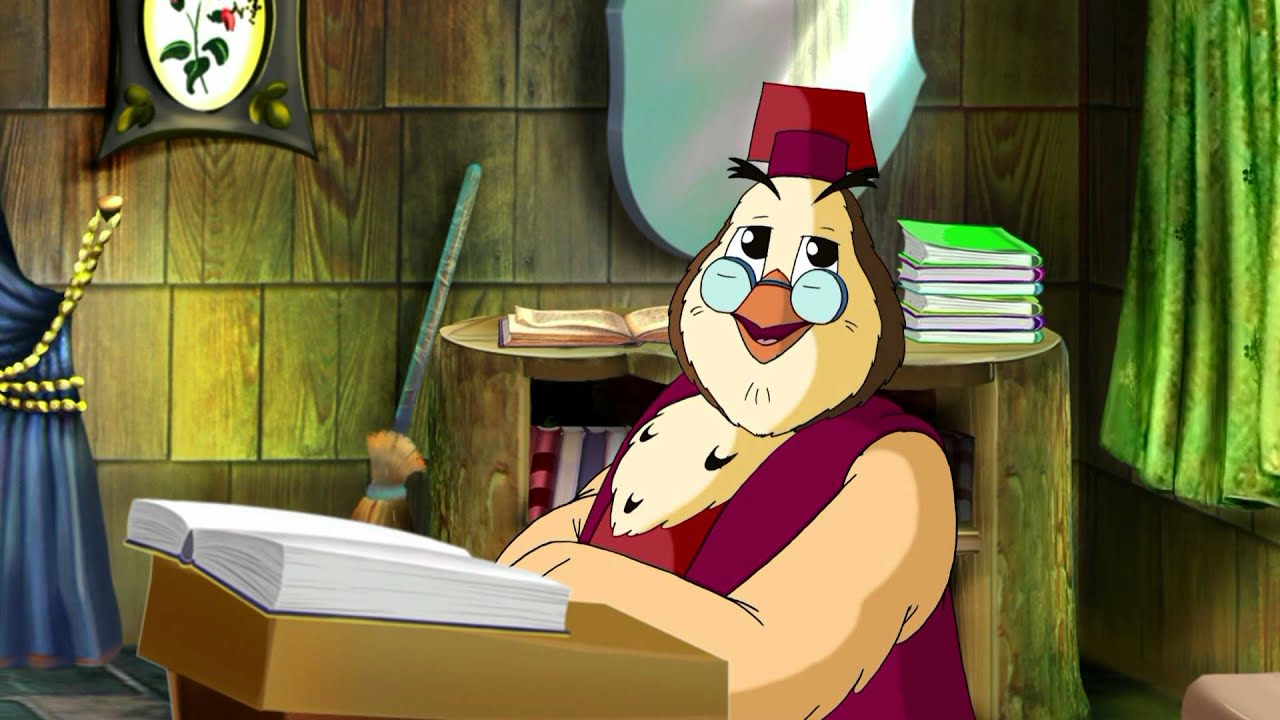 РАСЧЁТЫ ДРЕВНИХ ЛЮДЕЙ
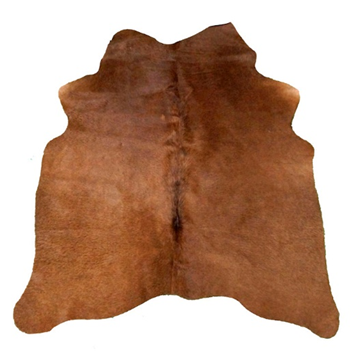 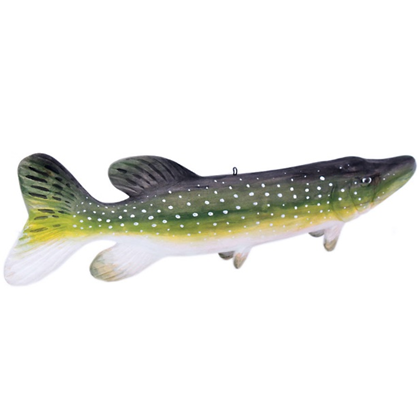 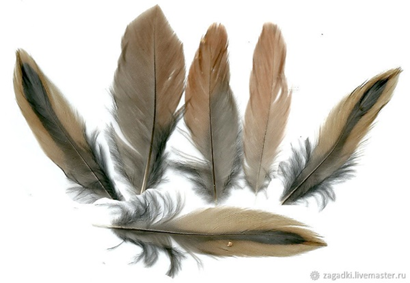 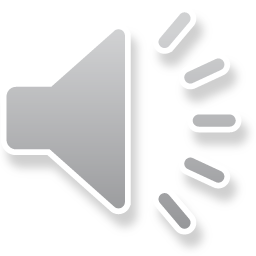 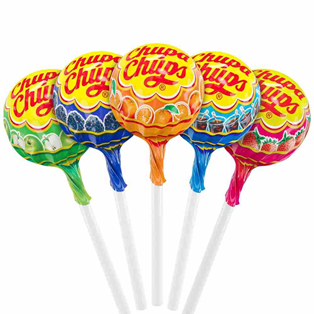 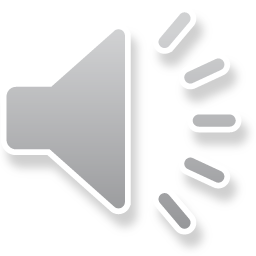 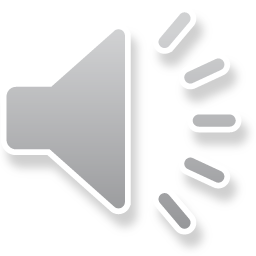 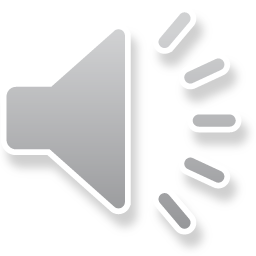 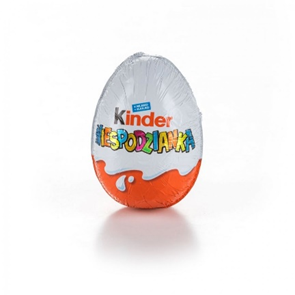 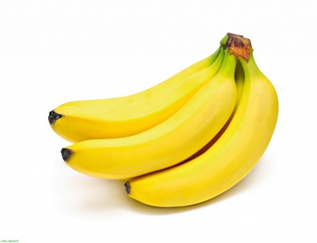 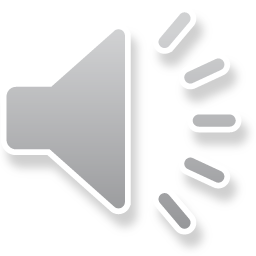 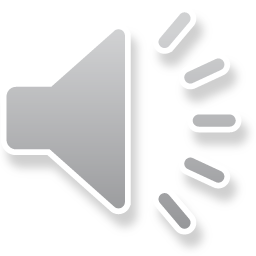 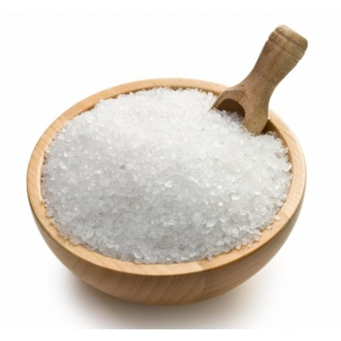 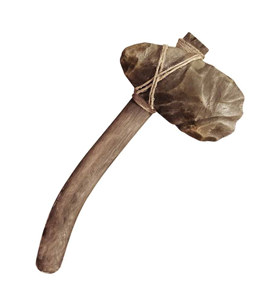 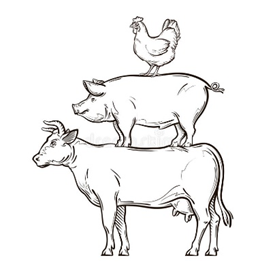 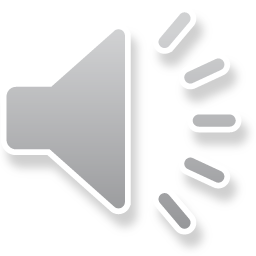 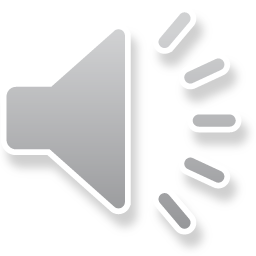 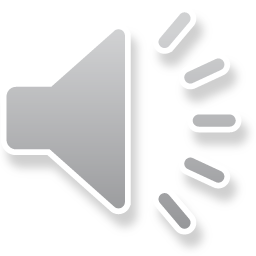 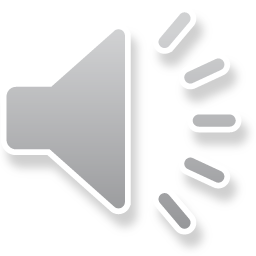 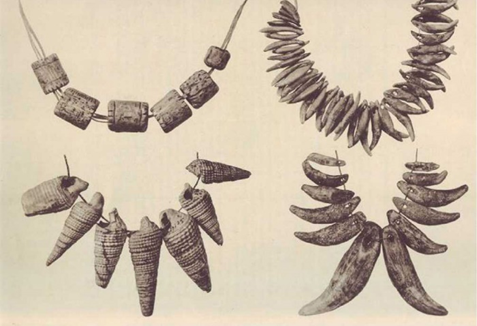 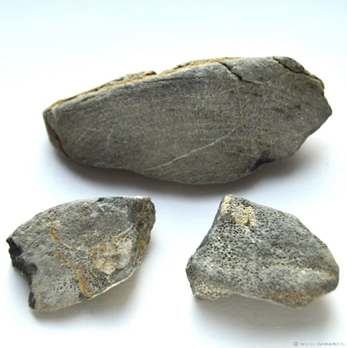 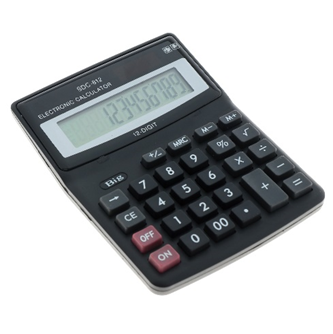 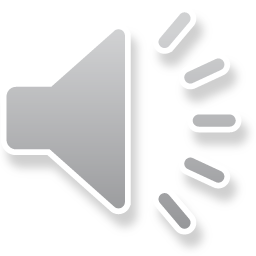 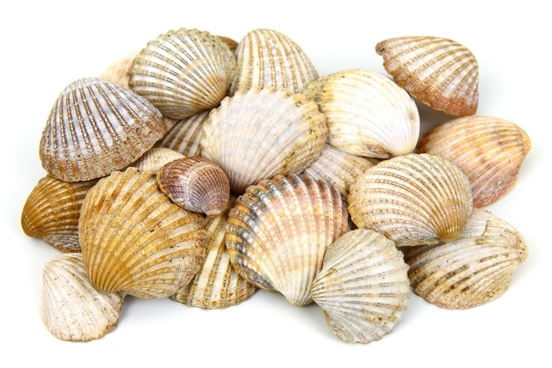 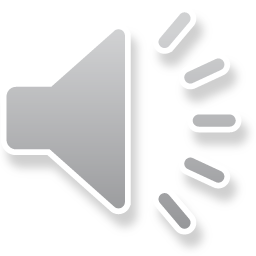 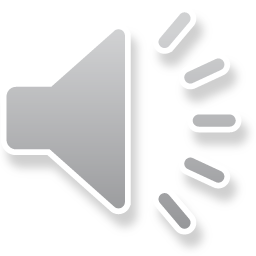 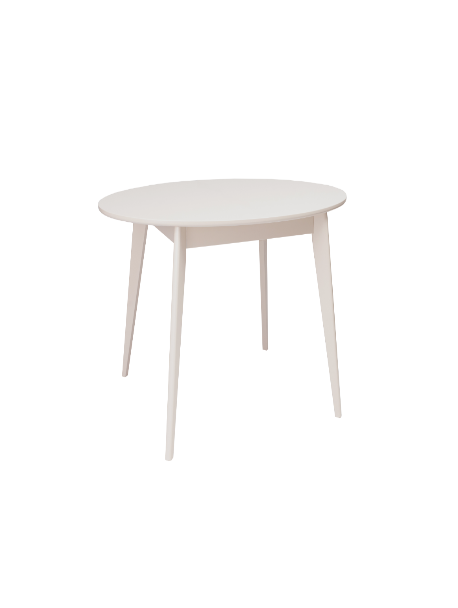 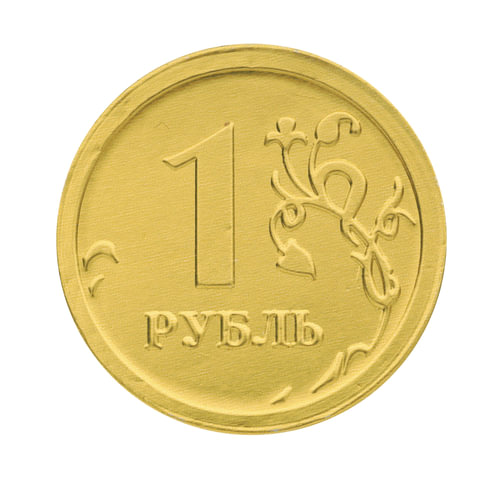 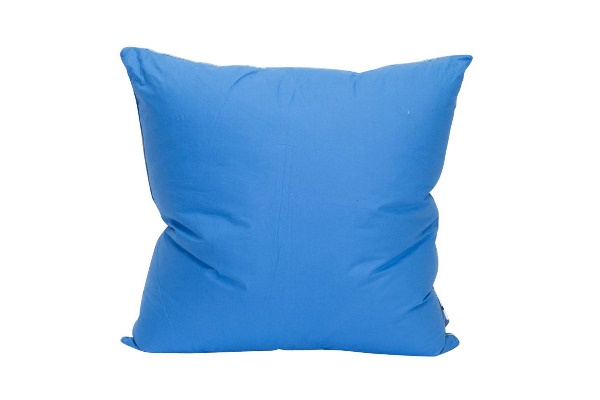 Игра «СРАВНИ»
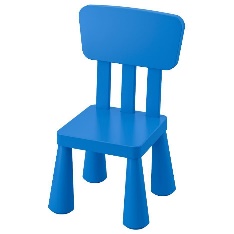 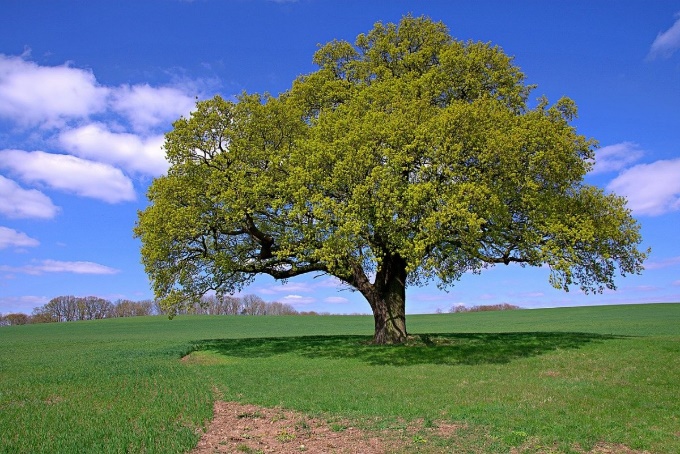 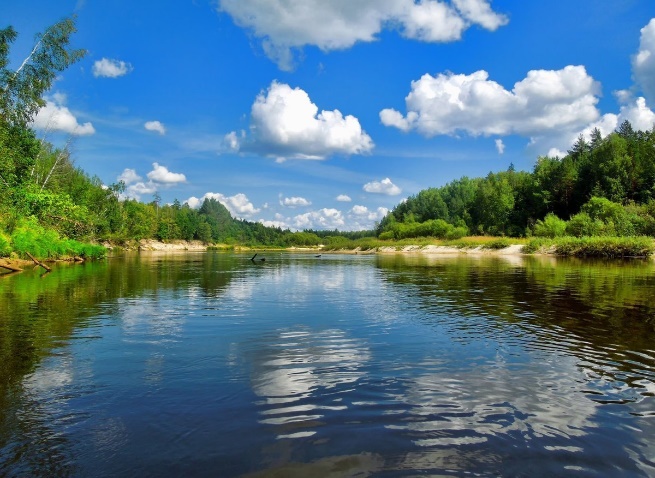 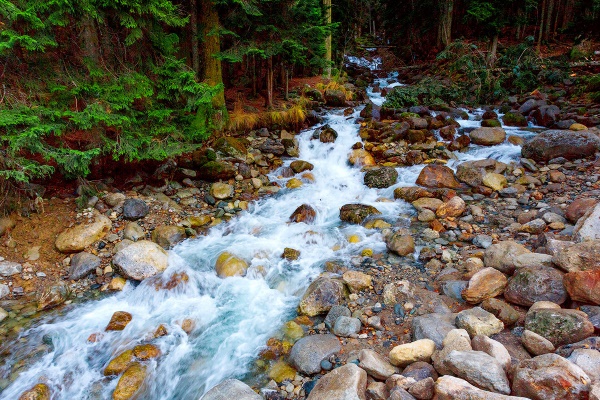 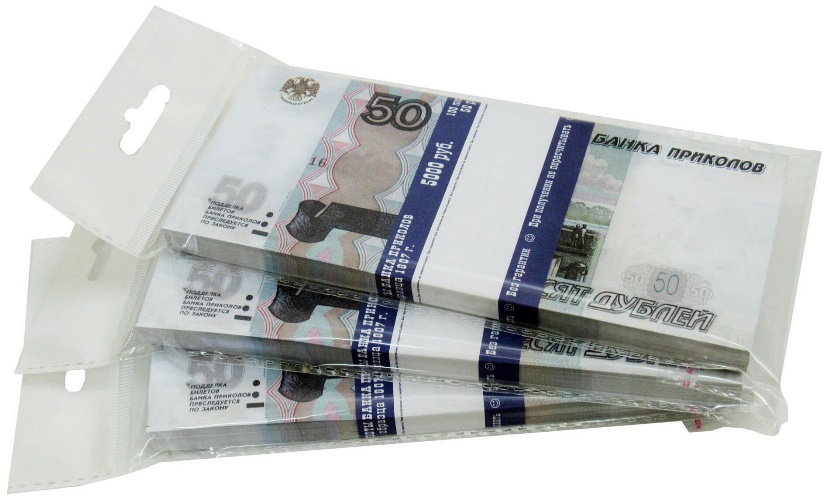 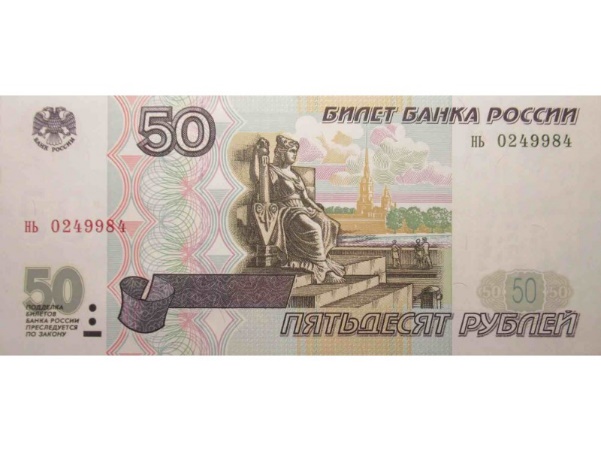 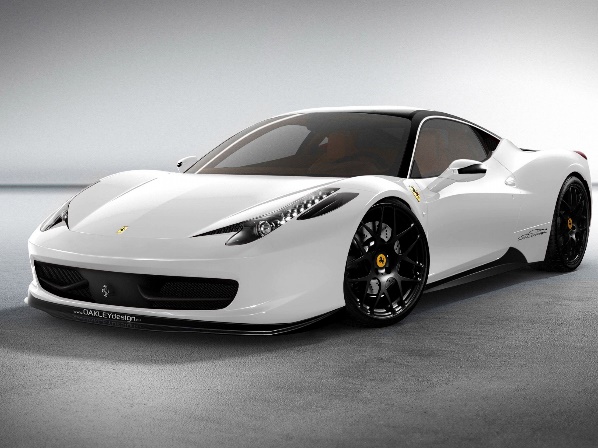 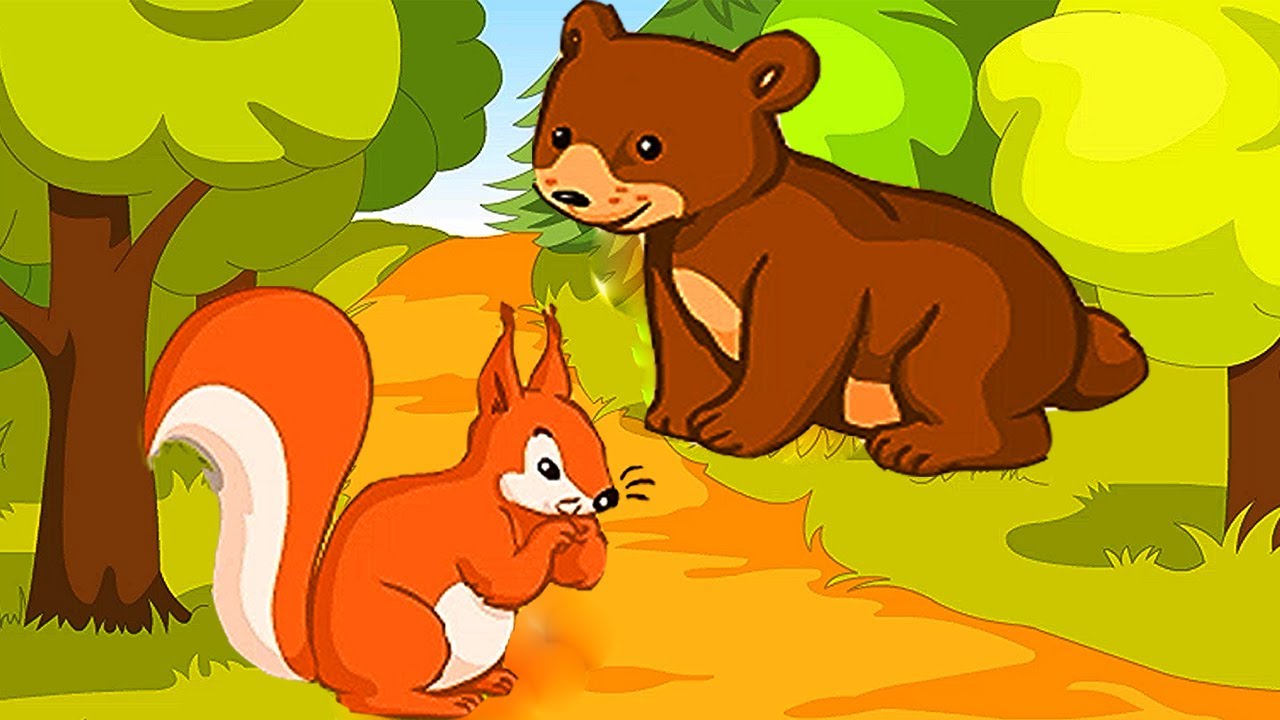 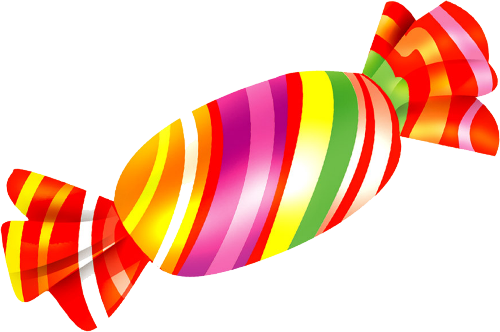 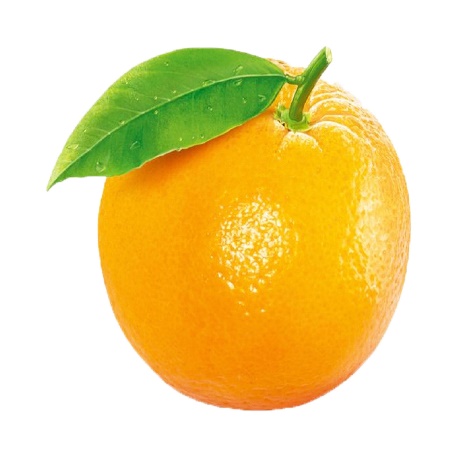 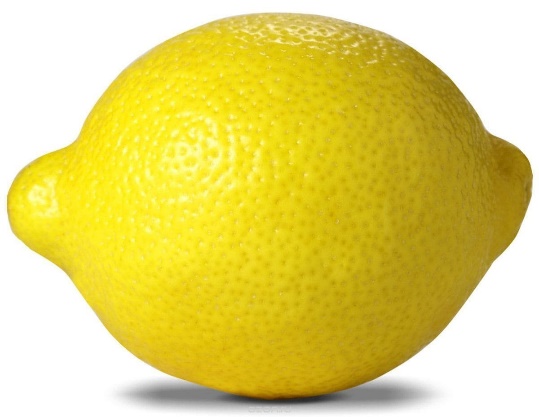 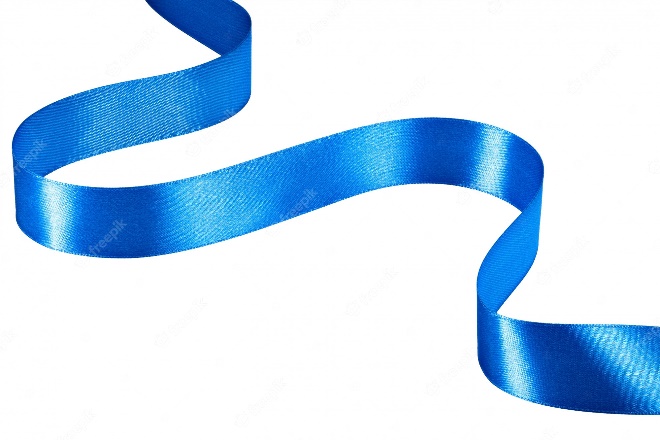 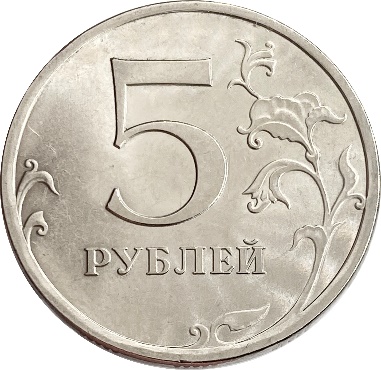 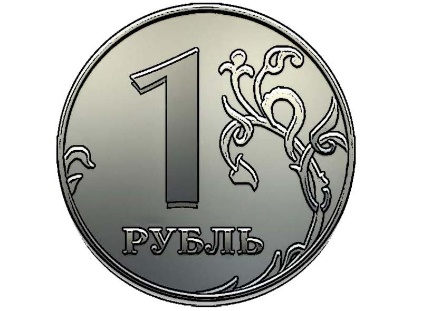 Семейные доходы
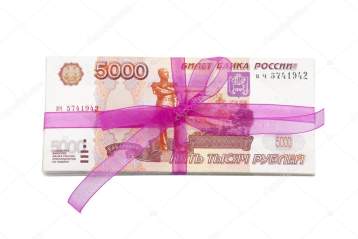 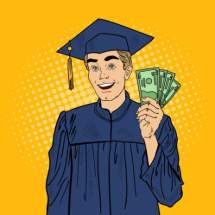 Премия
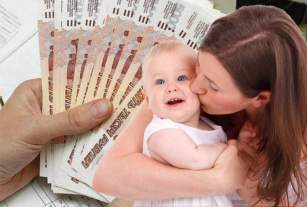 Стипендия
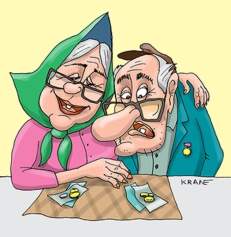 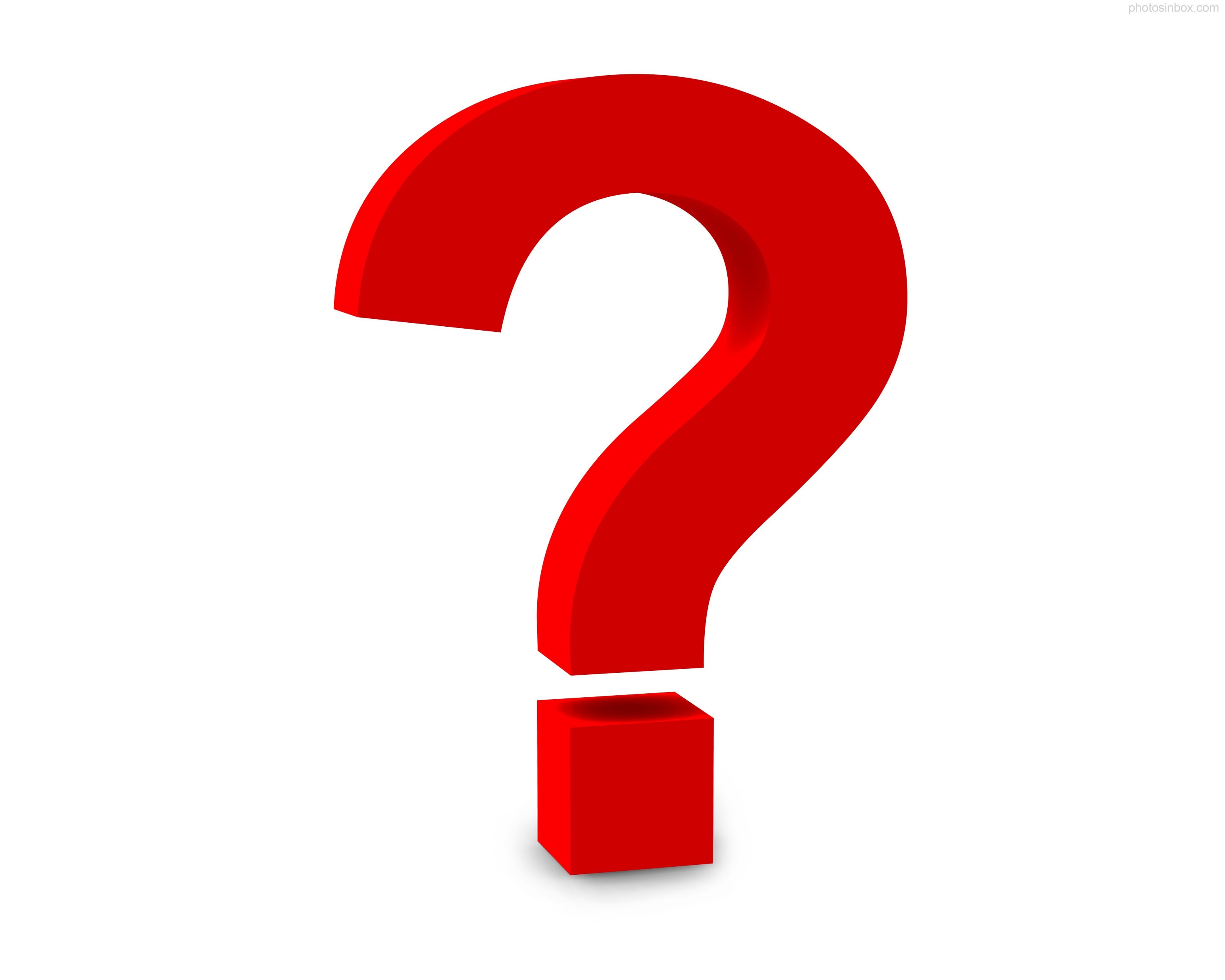 Пенсия
Детские пособия
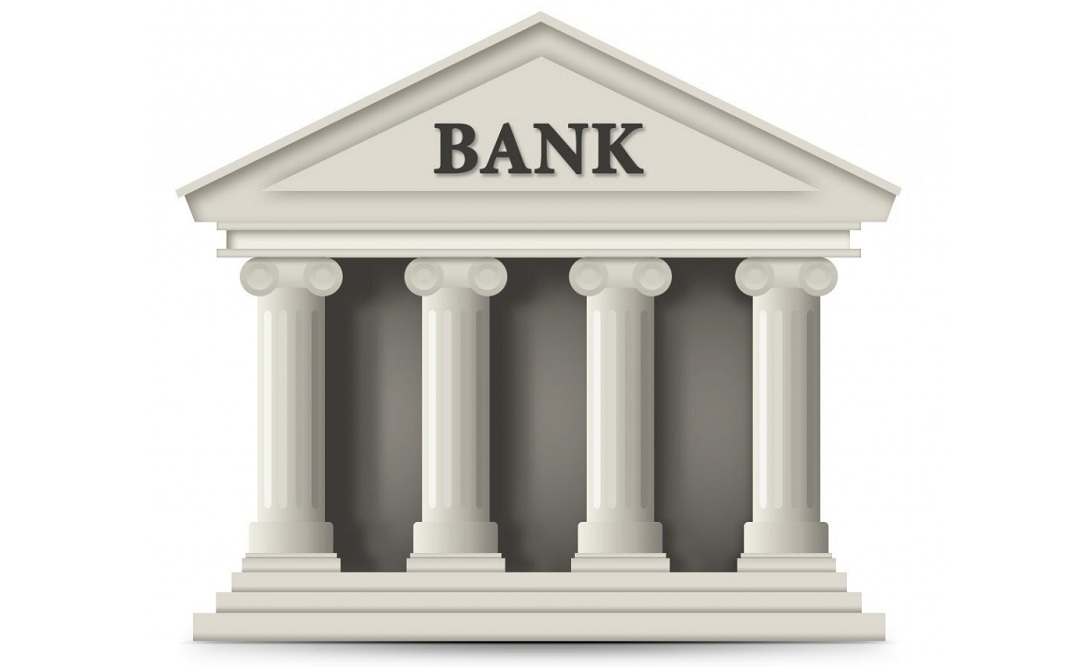 ГДЕ МОЖНО ХРАНИТЬ ДЕНЬГИ
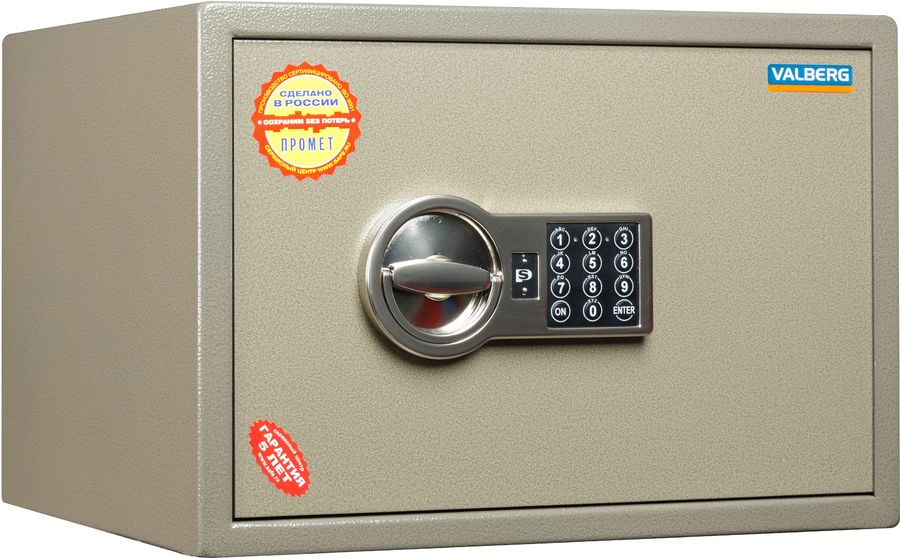 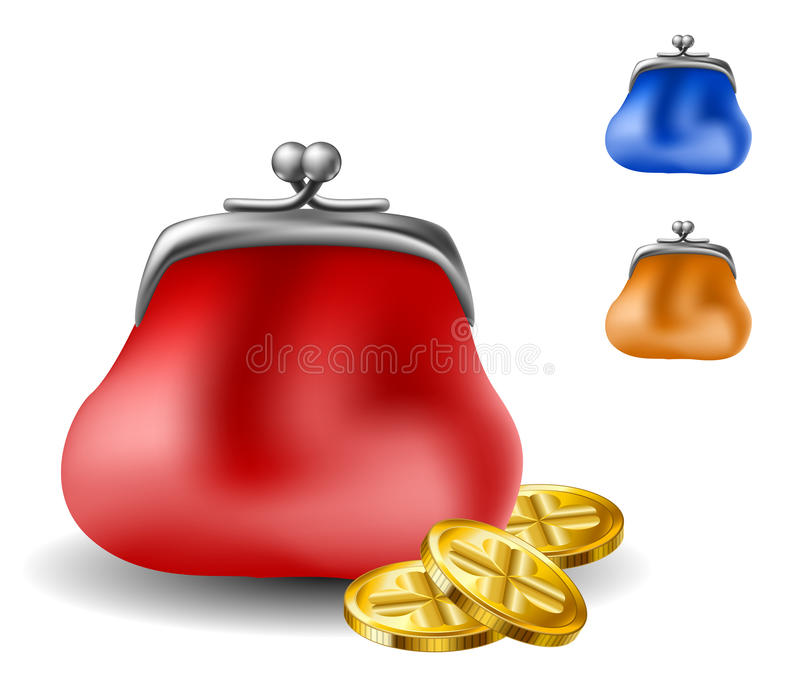 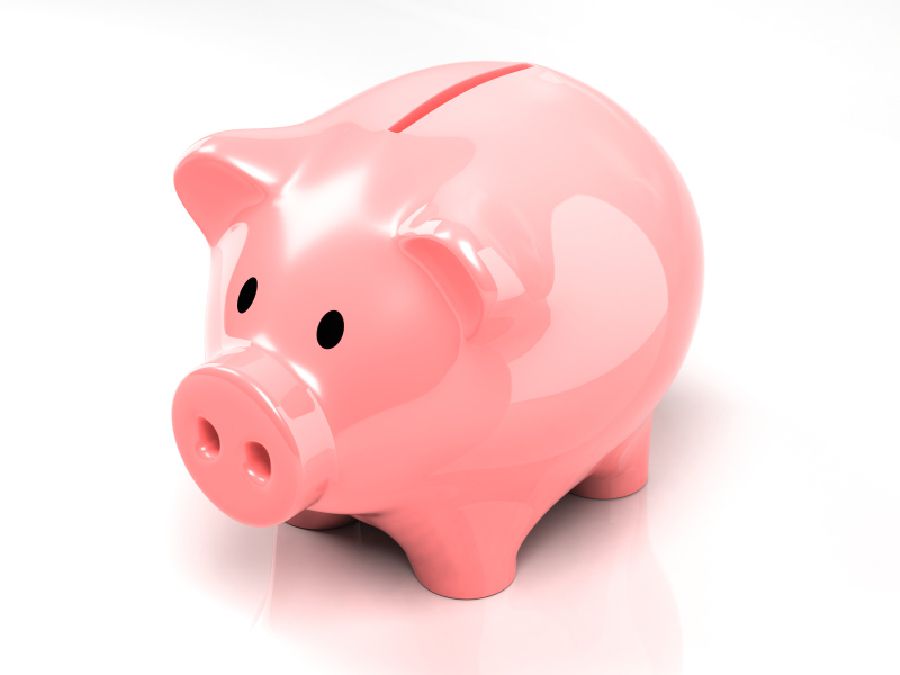 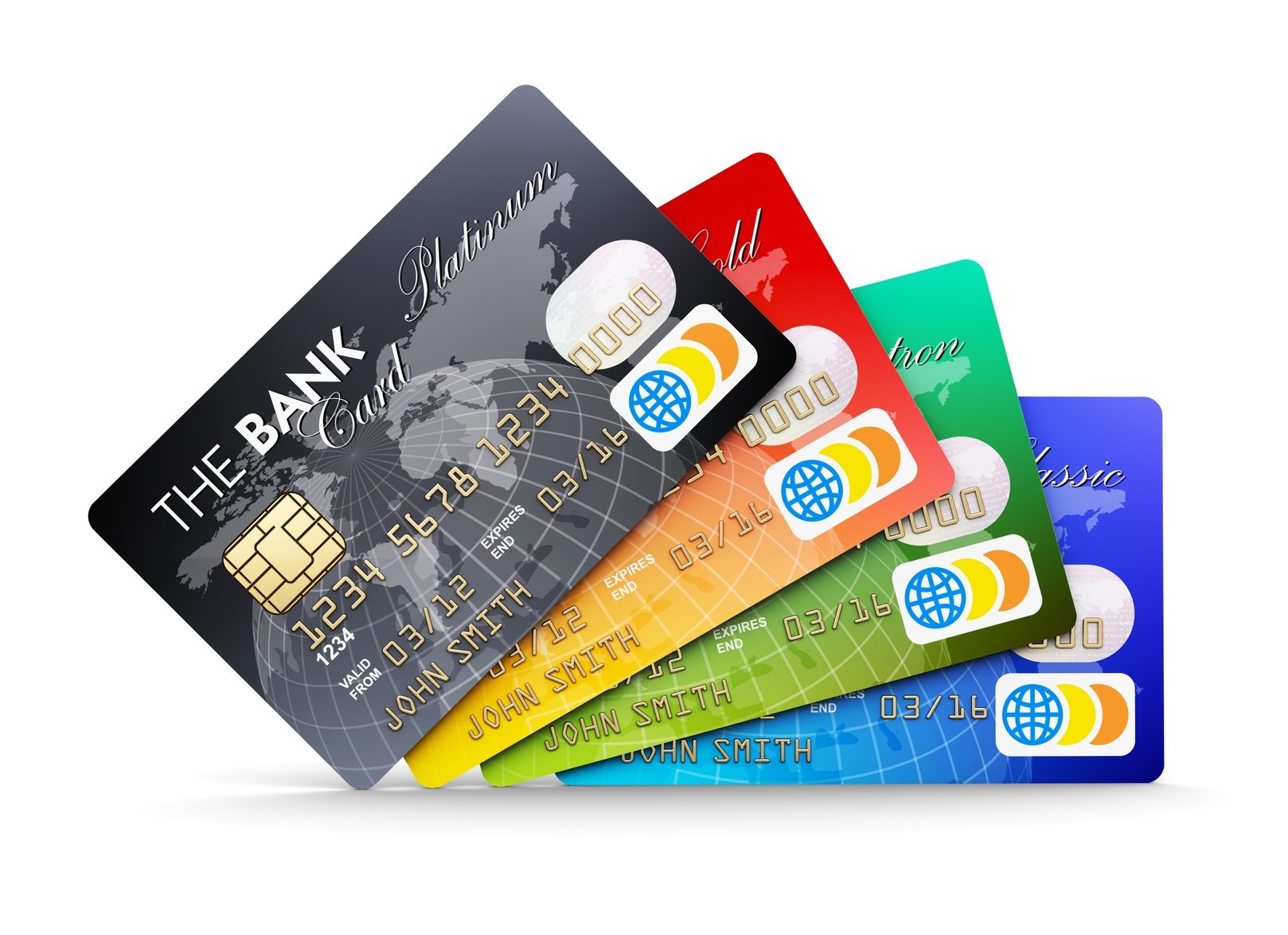 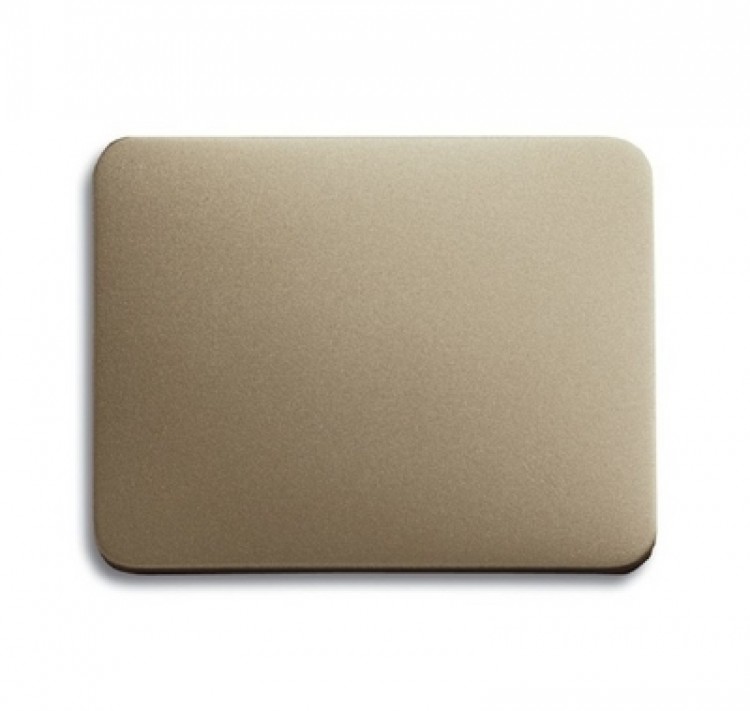 СОБЕРИ БАНКОВСКУЮ КАРТУ
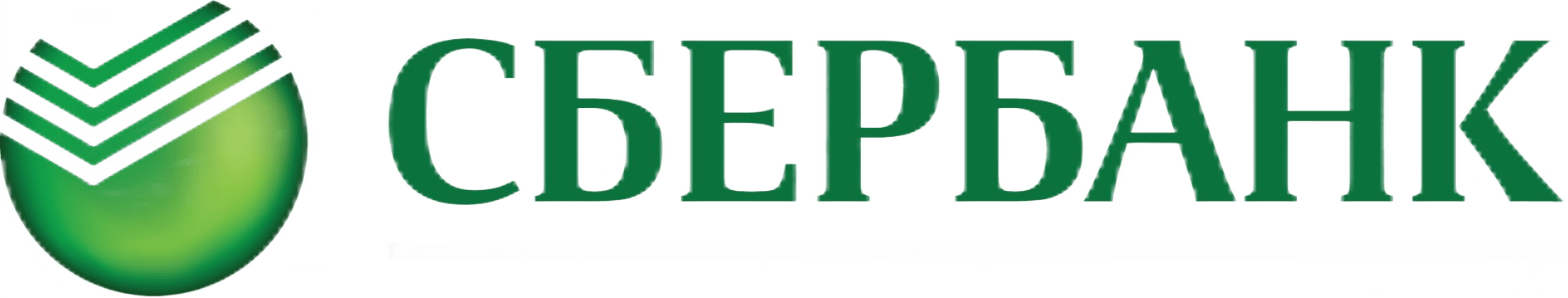 1432 2657 9127 8912
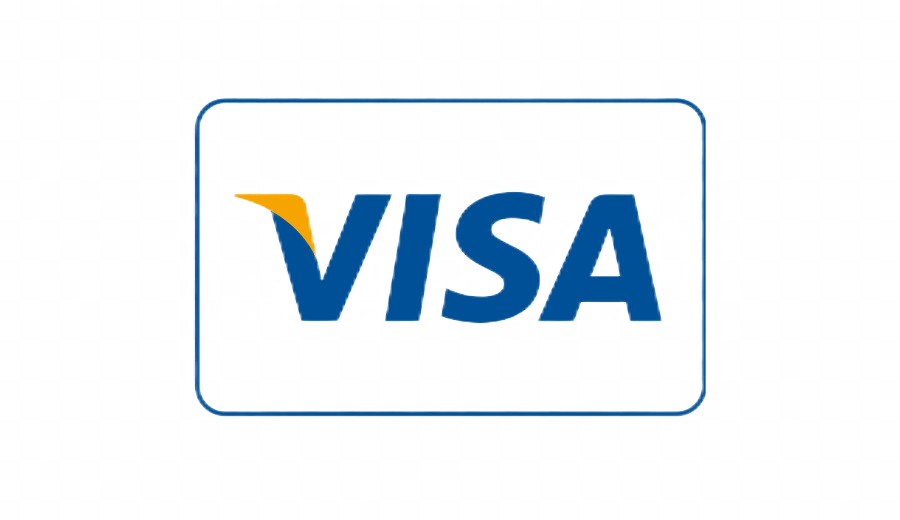 Наталья Ворошилова
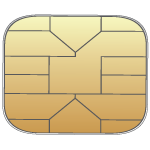 12/23
321
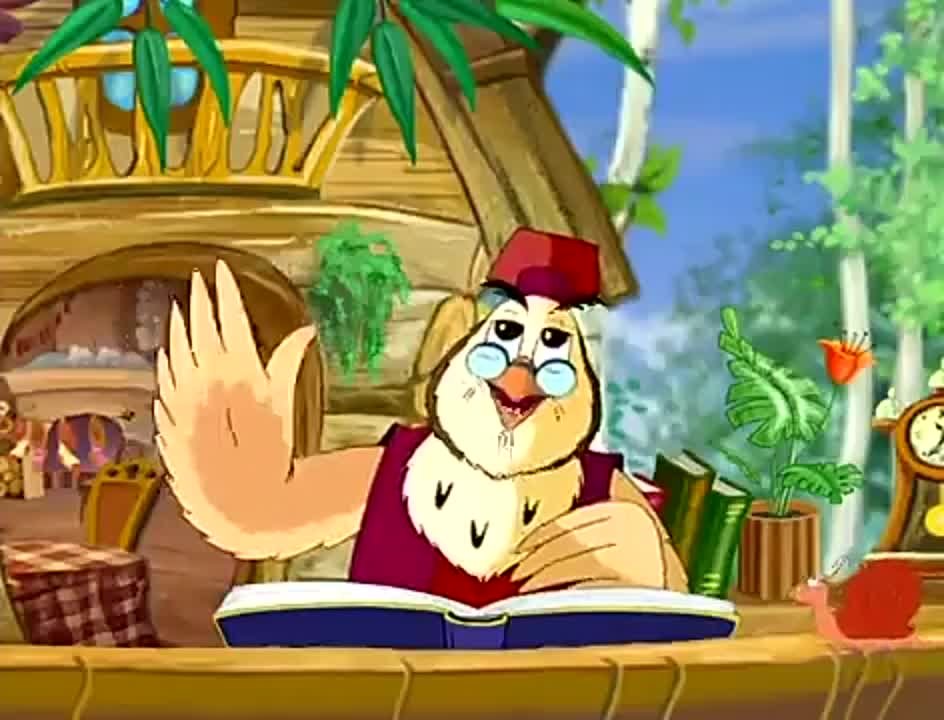